ABOUT SUMER- ONLINE MENTOR, LIFE TIME LEARNER,TIRELESS SOUL


SHARING AND CARING (SPIRITUALITY)
STOP HATING ,START LOVING
ENTHUSIASM TO WORK ,AND ENTHUSIASM TO BE COMPASSIONATE
DO WHAT YOU LOVE TO DO?
NEVER UNDERESTIMATE YOURSELF 
YOU ARE STRONGER THAN YOU THINK
Workshop Technology
   Lathe Machine
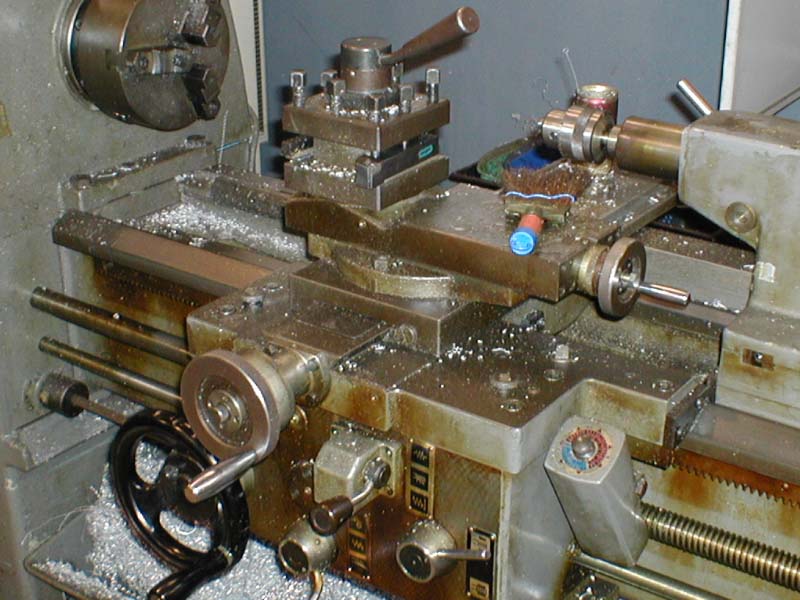 Presented By – SUMER SINGH RAO
MACHINE TOOLS
INTRODUCTION:
The process of metal cutting in which chip is formed is  effected by a relative moment b/w the work piece and the   edge of the cutting tool. The relative motion is produced  by a combination of rotary and translatory moments of either  work piece (or) tool (or) both.
Eg:
2
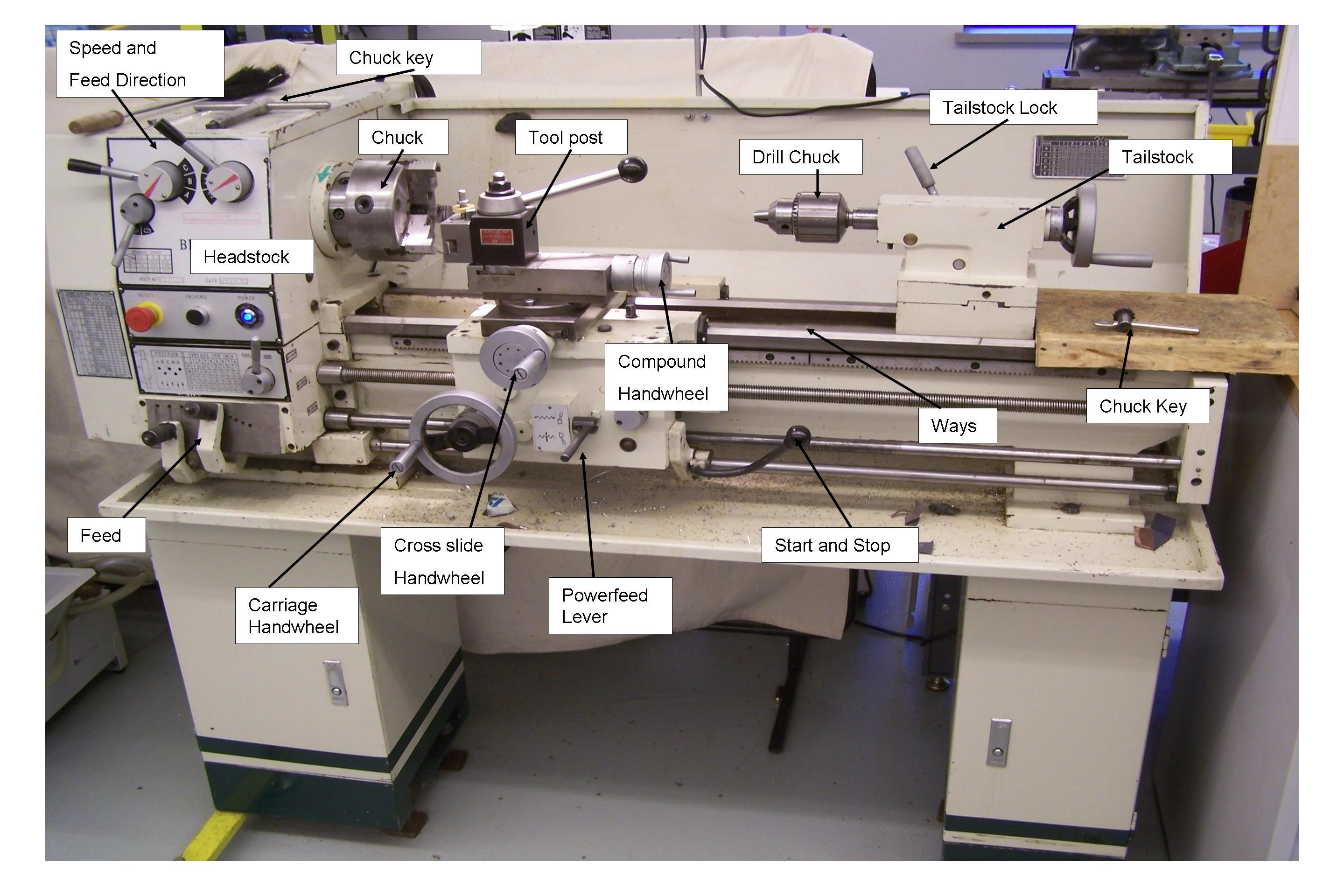 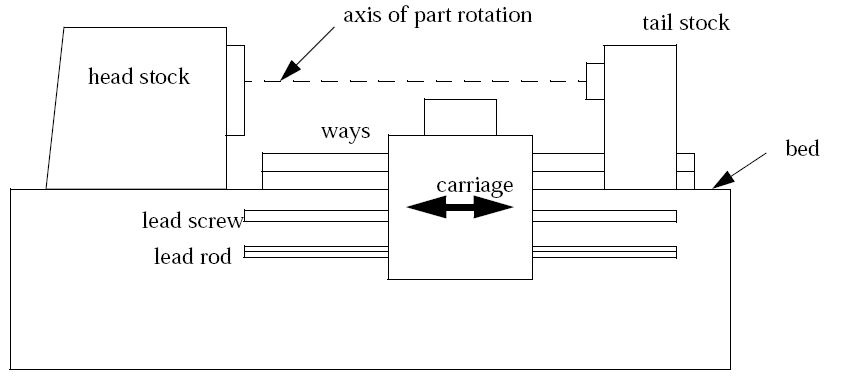 Lathe
A lathe is a large machine that rotates the work, and cutting is done with a non-rotating cutting tool. The shapes cut are generally round, or helical. The tool is typically moved parallel to the axis of rotation during cutting.
head stock - this end of the lathe contains the driving motor and gears. Power to rotate the part is delivered from here. This typically has levers that let the speeds and feeds be set.
ways - these are  rails that the carriage rides on.
tail stock - this can be used to hold the other end of the part.
Lathe
Bed - this is a bottom pan on the lathe that catches chips, cutting fluids, etc.
carriage - this part of the lathe carries the cutting tool and moves based on the rotation of the lead screw or rod.
Lead screw - A large screw with a few threads per inch used for cutting threads. It has ACME threads with included angle of 29o for easy engagement and disengagement of half nut.
Lead rod - a rod with a shaft down the side used for driving normal cutting feeds.
LATHE – MAIN PARTS
Email:
3
CARRIAGE ASSEMBLY
SLIDE
SLIDE
4
TYPES OF LATHES
1) Bench lathe: It is a very small lathe mounted on separately  prepared bench or cabinet and used for small, precision  works.
10
2)		Speed	lathe:	They	do	not	have	provision	for	power  and have no gear box, carriage,	lead screw		etc.
Two or three  spindle  speeds are  available by  cone pulley  arrangement.  They are used  for wood  turning,  polishing,  metal  spinning etc
feed
11
3)  Engine lathe:  In olden days	lathe was driven by a
steam
engine.	Hence	the	name	is	still	in	existence	even	after  modern lathes	are provided with motor drive.
12
4)	Tool	Room	Lathe:	It	is	nothing
but	the	engine	lathe
equipped	with	some	extra	attachments
for	accurate	and
precision	work	like	taper	turning	attachment,
follower
rest, collets,	chucks	etc.	The	bed	is relatively small.
13
5)	Capstan	&	Turret	lathes:	These	are	semi	automatic	type
machines very useful for mass production (small lot sizes).  Less skill is required for operator and wide range of  operations can be performed. They carry special mechanisms  for indexing their tool heads. They are provided with a front  tool post which can hold 4 turning related tools and rear tool  post which can hold 2 to 4 turning related tools. The turrets  can hold only drilling related tools. The turning tools used in  the rear tool post are reverse tools with reverse geometry.
14
Turret Lathe
15
Turret Lathe Layout
16
Capstan Lathe
17
Capstan Lathe Layout
18
19
6) Automatic lathes: These		are designed	so that all the  working and Job handling movements	of the complete  Manufacturing	process	for a	job are done automatically.  No participation of the operator is required	during the  operation. They fall in the category	of heavy duty, high  speed lathes employed in mass production(large lot sizes) of high  quality fasteners; bolts, screws, studs.
20
WORK HOLDING DEVICES
Chucks ----
3	Jaw	–	Self	centering,	smaller	in	size,	used	for	round  cross sections
4 jaw – Not self centering, medium in size, used for round,  square, rectangular cross sections.
21
c) Collets– Fixed size. They are air operated or hand operated.  Used in –	Tool Room lathes,	Bar Automatic	Lathes,
Vertical Milling	m/c to hold end mills.
22
2) Face plate
– Used for  large size  work  pieces
of round,  square,  rectangular,  and also  very  complex  geometries  not possible  in any other  devices.
23
Carriers and catch plates – Used for supporting	shafts,  mandrels for imparting rotation.

Centers – For supporting
Live centre – used	with
face plate
Dead	centre – used in
tail stock
24
5) Mandrel – Used to support the work pieces and also for  holding hollow parts to meet concentricity requirements
Live	Work piece
Centre
Dead  Centre
Face Plate
Mandrel
Carrier Dog
25
6) Steady rest – mounted on bed, used for long heavy jobs that  deflect centrally by self weight
7) Follower rest – mounted on	carriage	and	moves with tool,  used for long thin jobs that deflect laterally by cutting force.
26
TOOL POST
27
TOOL HOLDERS
HSS Tool Holders
28
Brazed Carbide tip Tool Holders (Can be grinded)
29
OPERATIONS
Straight turning: Here  the work rotating about  lathe axis, tool is fed  parallel to it, depth of cut  is perpendicular to it,  thus producing a straight  cylindrical surface. Here  Diameter is effected but  Length is not effected.
Shoulder / Step turning:
Same as above except  that diameter is reduced  only up to certain length.
d
30
Parting/Slotting/Grooving
A tool is moved in/out of the work. shallow cut will leave a formed cut, a deep cut will cut off the unsupported part.
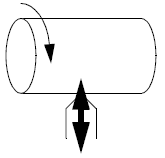 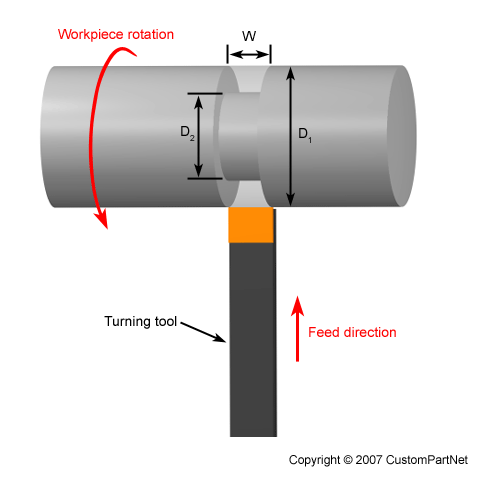 Drilling/Boring
Drilling/Boring - a cutter or drill bit is pushed into the end to create an internal feature.
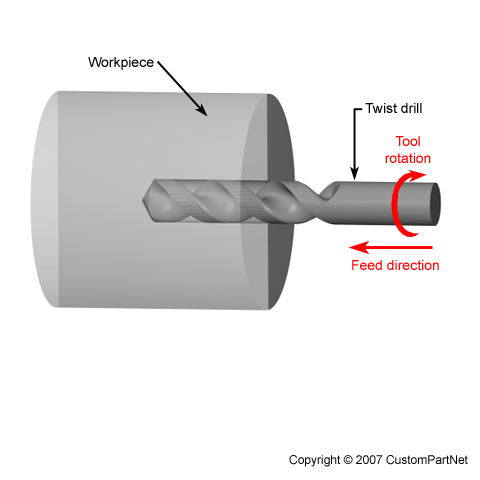 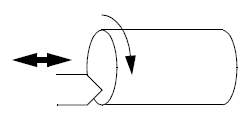 3) Facing:- Here the tool is fed  perpendicular to the lathe axis  and depth of cut is parallel to
the lathe axis and thus  producing a flat surface. Here  Length (in Shafts) / thickness  (in plates) is effected, but  Diameter is not effected.
4)		Knurling:-  embossing	a
Process	of
diamond
shaped pattern on work  surface which is used for  gripping purpose.
33
5)		Taper	turning:-	Operation	of	producing	tapered	surfaces.  The following methods are used
 Swiveling of  compound rest –
Any Angle, Any  Corresponding  Taper length.
D1
D2
L
θ
D1 = Larger Dia  D2 = Smaller Dia  L = Taper length
θ	= Half Cone Angle  2θ= Included Angle
34
6) Thread cutting:- There are different thread forms like V,  Square, etc. Here the tool has the shape of  thread profile. Zero rake angle is used for form tools like  threading tool, parting tool, grooving tool etc. In one revolution of the spindle, carriage must travel the pitch of the screw thread to be cut.
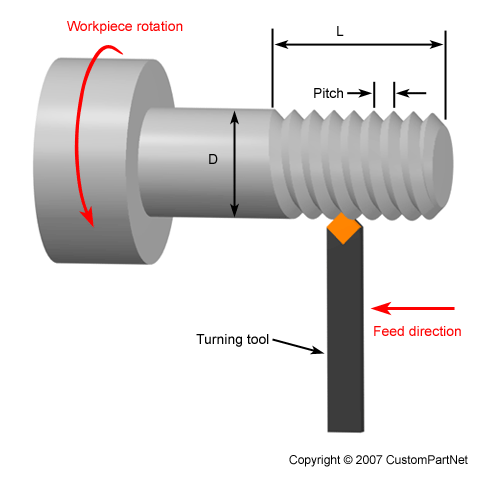 35
SHAPER MACHINE
37
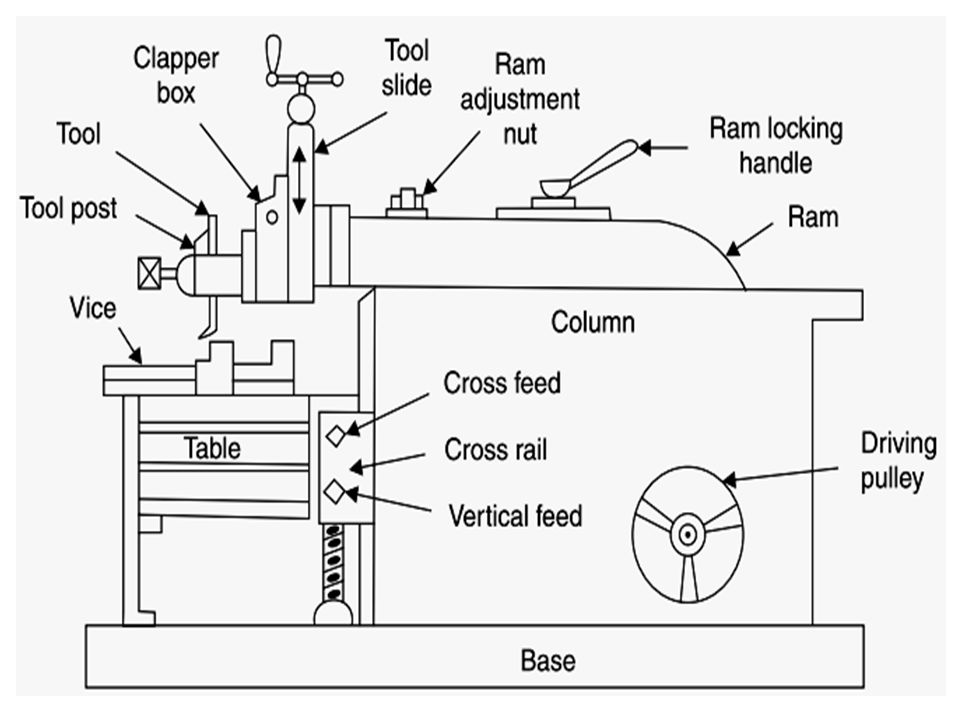 SHAPER MACHINE
The job is rigidly fixed on the machine table. The single point cutting tool held properly in the tool post is mounted on a reciprocating ram. The reciprocating motion of the ram is obtained by a quick return motion mechanism. As the ram reciprocates, the tool cuts the material during its forward stroke. During return, there is no cutting action
The cutting tool is	a single point  tool similar to lathe.
The shaper is a machine tool used primarily for:
1. Producing a flat or plane surface which may be in a horizontal, a vertical or an angular plane.
2. Making slots, grooves and keyways
39
1 Base
The base is the necessary bed or support required for all machines tools.
The base is hollow casting made of cast iron to resist vibration and on which all parts of the shaper are mounted.
2 Column
This is made of cast iron, which is a box-like and is mounted on the base.
3 Cross-rail
Cross rail is mounted on the front vertical surface of the column on which saddle is mounted.
4 Ram
The ram reciprocates on the column guideways and carries tool head with a single point cutting tool.
5 Table
The table is bolted to the saddle and receives crosswise and vertical movements from saddle cross rail.
T-bolts are used for clamping on top and sides.
TYPES
According	to	the	type	of	mechanisms	used	for	giving  reciprocating motion to the ram.
Crank Shaper:  Crank and Slotted  lever mechanism  is  used to change rotary  motion of the driving  gear  to
reciprocating motion to the ram.
42
43
b) Geared Shaper:	Rack and pinion mechanism	is used.
Geared shapers have  a reversible electric  motor or mechanical  mechanism which  quickly returns the  ram, in readiness for  another cut.
44
c)	Hydraulic	Shaper:	By	hydraulic	power	i.e.	oil	with  high pressure is pumped into a cylinder with piston.
45
2. According to the position	and travel of ram.
Horizontal shaper:	Reciprocates in a horizontal axis.
Vertical shaper:	Reciprocates in a	vertical	axis.
It has a round table that can rotate  and also can be fed longitudinally  and cross wise. Also the ram can  be reciprocated at an angle up to
100	from	the	vertical
position  inclined
enabling	machining  surfaces.
46
3. According
to the	type of design of the	table:
to give
Standard Shaper:	Table has only 2 movements,  feed.
Universal	shaper:
In addition to the 2  movements, the table  can be swiveled about
a	horizontal
axis
the ram  the upper  the table
parallel	to  ways	and
portion	of
can	be	tilted	about	a  horizontal	axis
47
OPERATIONS
OPERATIONS ON HORIZONTAL SHAPERS:
Machining Horizontal, Vertical, Angular surfaces
Cutting Slots, Grooves, Key ways,  External Gears  etc
48
49
DRILLING MACHINE
INTRODUCTION:	A
drilling	machine
was  hole,
primarily designed to originate
a
but it can also
perform a	No. of
similar  machine
operations.	In
a	drilling
holes	may	be	drilled	quickly
and at low cost. The hole is generated  by the rotating edge of a cutting tool  known as the drill which exerts large  force on the work clamped on the table.  The cutting motion  is provided by  rotating the drill and feeding is done by  giving rectilinear motion to the drill in
the	axial	direction.	Here	the	drill	used  has two cutting edges called lips.
50
TYPES
(1) Portable	drilling machine:
This type of D.M. can be operated with ease anywhere  in the work shop and is used for drilling holes in work  pieces in any position which cannot be drilled in a  standard D.M. The entire D.M. including the motor is  compact and small in size. The max. size of the drill that  can accommodate is not more than 12 to 18 mm.
51
2) Round Column Section (or) Pillar  D.M.: It consists of round column  and a round table. The table can be  moved up and down on the column for
accommodating  heights.	The
W.P.		of		different  table	may	be	rotated
360o		about	its	own	centre.	The	max.  size	of the hole that	 can be		drilled	is
not more	than 50mm.
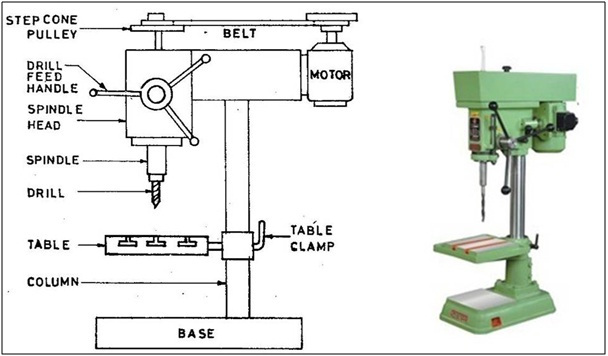 (3)	Radial	D.M:	It	is
intended
for	drilling	medium	to
large	and	heavy	W.P.	It	consists	of
round
a	heavy,
vertical column mounted on a large base. The column  supports a radial arm which can be raised and lowered to  accommodate work pieces of difference heights The arm  may be swung around to any position over the work bed.  The drill head containing mechanism for rotating and  feeding the drill is mounted on the radial arm and can be  moved horizontally on the guide ways and clamped at  any desired position.
54
RDM.:- It has the movements explained above.
55
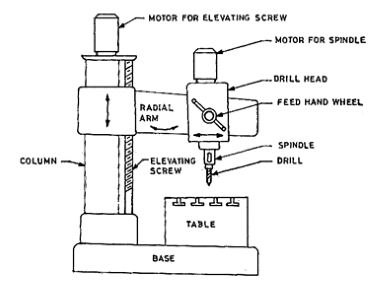 (4)	Gang	D.M.:	When	a	No.	of
single spindle D.M.		columns  are	placed	side	by	side	on	a
common  common,
base	and  work
have	a
table,
the
machine is known as
G.D.M.
In a G.D.M.	4	to	6	spindles
may be mounted side by side.  The speed and feed of spindles  are controlled independently.
104
TERMINOLOGY
Drills are  manufactured  as:
Tang
Shank
1.	Straight
shank drills  (up to ϕ
13.5 mm)
Neck
2.	Taper shank  Drills (ϕ
14.0 mm  onwards)
Body
Tip
58
TWIST DRILL
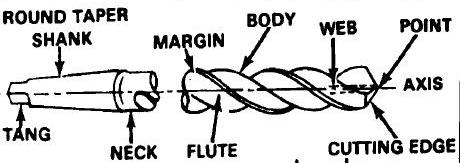 DRILL GEOMETRY
Lip angle/ Tip Angle/ Point Angle
60
Drill
The twist drill does most of the cutting with the tip of the bit.
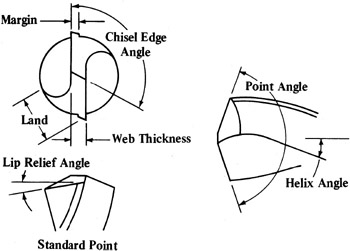 There are flutes to carry the chips up from the cutting edges to the top of the hole where they are cast off.
Land	/	Margin:	It	maintains	the	alignment	of	the	drill	so  that hole is straight and to the right size.
Helix angle: Angle formed b/w a plane containing drill  axis and the leading edge of land. Based on the value of the  angle the drills can be classified
Lip angle: Angle formed b/w the cutting edges
Clearance / Lip relief Angle:  Angle formed b/w flank and a  plane normal to drill axis at the  tip of the drill.
62
63
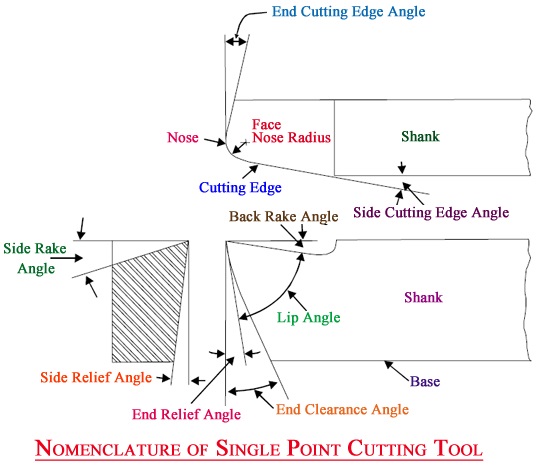 OPERATIONS
Drilling – Process of making hole in solid body.
Boring – Enlarging a hole completely with an adjustable  tool with only one cutting edge.
Counter boring	-	Enlarging one	end of the hole to form  a square shoulder with original hole to avoid projections
in assemblies.
Counter sinking		- Making a cone shaped enlargement	to  provide a recess	for a screw head.
65
Reaming – Sizing and finishing a small unhardened hole.
6)Tapping–Process of making internal threads in small holes.
Machine Tap with holder
Manual Tap
67
IMPORTANT QUESTIONS(UNIT 2 & 3)
Q1.EXPLAIN THE CONSTRUCTIONAL DETAILS OF CENTRE LATHE MACHINE.
Q2.EXPLAIN DIFFERENT LATHE MACHINE OPERATIONS.
Q3.EXPLAIN DIFFERENT CUTTING TOOLS USED ON LATHE MACHINE.
Q4.WRITE DIFFERENCE BETWEEN CAPSTAN AND TURRET LATHE.
Q5.EXPLAIN TAPER TURNING METHOD ON LATHE MACHINE.
Q6.EXPLAIN CONSTRUCTIONAL DETAILS OF SHAPER MACHINE.
Q7.EXPLAIN DIFFERENT TYPES OF SHAPER MACHINE.
Q8.EXPLAIN CRANK AND SLOTTED LEVER MECHANISM.
Q9.EXPLAIN DIFFERENT OPERATIONS PERFORMED ON SHAPER MACHINE.
Q10. EXPLAIN RADIAL AND PILLAR TYPE DRILLING MACHINE.
Q11.EXPLAIN DIFFERENT DRILLING OPERATIONS.
Q12.EXPLAIN GEOMETRY OF TWIST DRILL.
Q13.EXPLAIN DIFFERENCE B/W HOT AND COLD WORKING PROCESS
Q14.EXPLAIN FOLLOWING PROCESS- 1.ROLLING 2.FORGING        3.EXTRUSION 4. WIRE DRAWING 5.SHEET METAL PROCESS
IMPORTANT QUESTIONS(UNIT 1&4)
Q1.EXPLAIN FOLLOWING:- 1.TYPES OF PATTERN 2.TOOLS AND EQUIPMENT UESD IN MOULDING 3.CORE &TYPES OF CORE
4.CASTING DEFECTS 5.SAND CASTING PROCESS WITH DIAGRAM
Q2.EXPLAIN TYPES OF MOULDING SAND AND ITS PROPERTIES
Q3.WHAT IS CASTING? EXPLAIN INVESTMENT CASTING
Q4.WHAT IS WELDING ? EXPLAIN ELECTRIC ARC WELDING
Q5.EXPLAIN FOLLOWING:-1.WELDIND &TYPES OF WELDING 2. WELDING TOOLS AND SAFETY DEVICES
3.TYPES OF WELD AND WELDING JOINT 4.SOLDERING AND BRAZING 
5.WELDING DEFECTS 6.TYPES OF ELECTRODES
Q6.WHAT IS PRINCIPLE OF RESISTANCE WELDING?EXPLAIN BUTT WELDING WITH NEAT SKETCH.
Q7.WHAT IS PRINCIPLE OF OXYACETYLENE GAS WELDING ?EXPLAIN TYPES OF FLAMES
Q8.EXPLAIN TIG AND MIG WELDING.